.NET FRAMEWORK
.NET is a software framework that includes everything required for developing software for web services.

It integrates presentation technologies,component technologies and data technologies on a single platform so as to enable users to develop internet applications.

Microsoft took many of the best ideas in the industry ,added their own creativity and innovations and produced a coherent system solution known as          Microsoft .NET.
.NET Strategy
.NET Platform
Includes the following components that would help to develop a new generation of smart internet services.
.NET infrastructure and tools.
.NET user experience
.NET building block.
.NET device software
.NET Product & Services
Windows.NET
MSN.NET
Office.NET
Visual Studio .NET
Personal Subscription Services
bCentral for .NET
Third party .NET services will provide opportunity to a wide range of developers and users to produce corporate and vertical services using .NET platform.
The origins of .NET technology
OLE technology
OLE (Object Linking and Embedding) technology was developed by Microsoft in the early 1990 to enable easy interprocess communications.
OLE provided support to achieve the following.
To embed documents from one application into another application.
To enable one application to manipulate objects located in another application.

Eg : between Word and Excel.
COM Technology
In component based approach a program is broken into a number of independent components where each one offers a particular service.
Each component can be developed and tested separately and integrated into the main system.
This technology is known as Component Object Model (COM) and software built using COM is referred to as component ware.
COM technology offers a number of benefits to the developers and users.
Reduces overall complexity of software.
Enables distributed environment across multiple organizations or departments.
Enhances software maintainability.
.NET Technology
.NET technology is  a Third Generation Component Model.
This provides a new level of interoperability compared to COM technology.
COM provides a standard binary mechanism for intermodule communication. This is replaced by an intermediate language called Microsoft Intermediate Language(MSIL)  or simply IL in .NET technology.
An inherent characteristic of IL code is metadata. Metadata is data about data and describes its characteristics ,including data types and location.
IL allows for true cross language integration.
In addition to IL,.NET includes a host of other technologies and tools that will enable us to develop and implement Web based applications easily.
Various components of .NET platform
.NET Platform
.NET 				.NET
Building Block			Device
Services				Services
.NET
Infrastructure
& Tools
.NET
User
Experience
Visual 
Studio
.NET
.NET
Experience 
Service
.NET
Framework
Windows
.NET
.NET Framework
.NET framework provides an environment for building,deploying and running web services and other applications.
It consists of three distinct technologies.
Common Language Runtime  (CLR)
Framework Base Classes.
User & Program Interfaces (ASP .NET & Winforms)
Common Language Runtime (CLR)
.NET CLR is a run-time environment that manages and executes the code written in any .NET programming language.
It converts code into native code which further can be executed by the CPU.
It also supports cross-language interoperability.
Functions
It converts the program into native code.
Handles Exceptions
Provides type-safety
Memory management
Provides security
Improved performance
Language independent
Platform independent
Garbage collection
Provides language features such as inheritance, interfaces, and overloading for object-oriented programmings.
Component structure of CLR
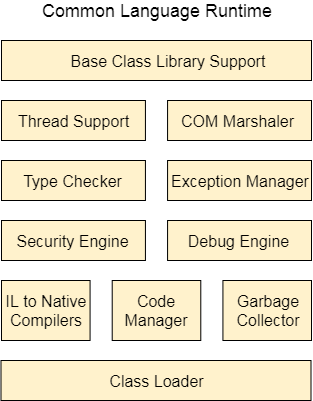 Base Class Library Support
It is a class library that provides support of classes to the .NET application.
Thread Support
It manages the parallel execution of the multi-threaded application.
COM Marshaler
It provides communication between the COM objects and the application.
Type Checker
It checks types used in the application and verifies that they match to the standards provided by the CLR.
Code Manager
It manages code at execution run-time.
Garbage Collector
It releases the unused memory and allocates it to a new application.
Exception Handler
It handles the exception at runtime to avoid application failure.
ClassLoader
It is used to load all classes at run time.
Flowchart of CLR activities for executing a program
C# source code
Compiler
IL & Metadata
Linker
EXE Code
Other Native Code
Metadata Engine
Basic
Class
Library
Class Loader
Verifier Test
Output
Native Machine code
JIT Compiler
Runtime Manager
Common Type System (CTS)
It  is a standard that specifies how type definitions and specific values of types are represented in computer memory.
It is intended to allow programs written in different programming languages to easily share information.
Common Language Specification(CLS)
It defines a set of rules that enables interoperability on .NET platform.

It is a subset of CTS and therefore the languages supporting CLS can use each others class libraries as if they are their own.
Microsoft Intermediate Language(MSIL)
It is an instruction set into which all .NET programs are compiled.

It is akin to assembly language and contains instructions for loading , storing, initializing and calling methods. 

When we compile a C# program or any program written in CLS language,the source code is compiled in MSIL.
Managed Code
The code that satisfies the CLR at runtime inorder to execute is refered to as managed code.
Compilers that are compatible to .NET platform generate managed code.

Eg : C# compiler generates managed code.The managed code generated by C# is IL.The IL code is then converted to  native machine code  by JIT compliers.
Framework Base Classes
.NET Framework Class Library is the collection of classes, namespaces, interfaces and value types that are used for .NET applications.
We can use them by simply instantiating them and invoking their methods or by inheriting them through derived classes.
Much of the functionality in the base framework classes resides in the vast namespace called System.
It contains thousands of classes that supports the following functions.
Base and user-defined data types
Support for exceptions handling
input/output and stream operations
Communications with the underlying system
Access to data
Ability to create Windows-based GUI applications
Ability to create web-client and server applications
Support for creating web services
User & Program Interface
.NET framework provides the following tools for manging user and application interfaces.
Windows Forms
Console Applications
Web Forms
Web Services
These tools enable users to develop a user friendly desktop based as well as web based applications using a wide variety of languages on the .NET platform.
Visual Studio .NET
It supports an Integrated Development Environment (IDE) with a rich set of features and productivity tools.
These features and tools allow developers to build web applications faster and easier.
We need not have to switch forth between environments to build , debug and deploy our code.
VS.NET provides tools that extends support to the development lifecycle
Developing Lifecycle
.NET Languages
Native to .NET
C#(specially created for .NET)
Visual Basic
C++
Jscript
Third Party Languages
COBOL
SmallTalk
Eiffel
Mercury
Perl
Scheme
Python
Benefits of .NET approach